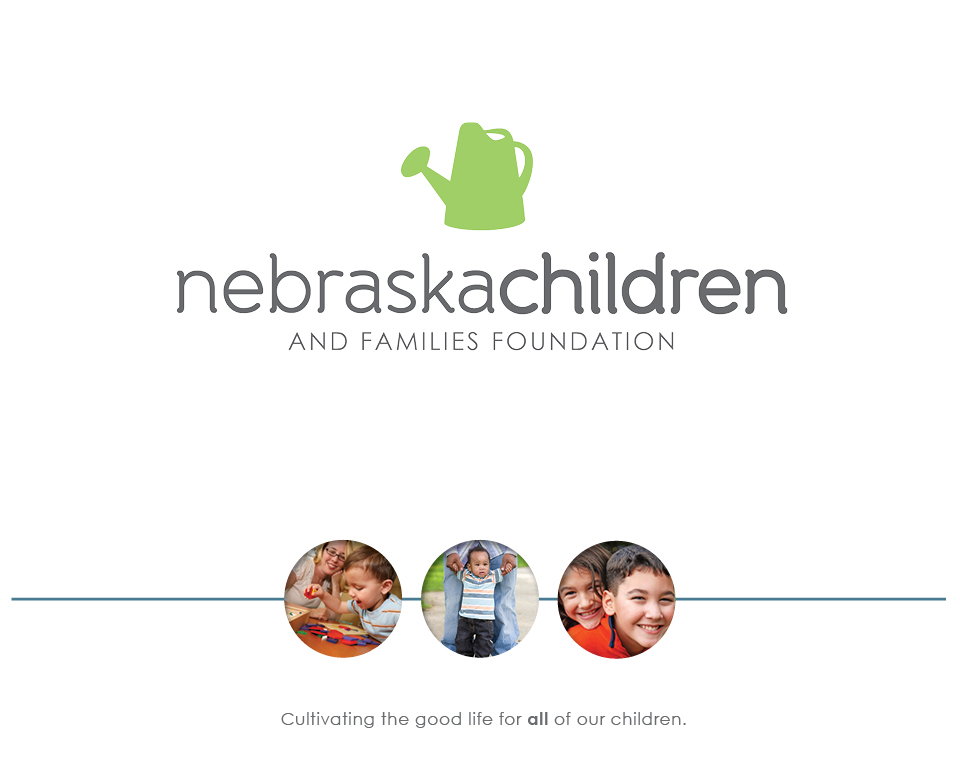 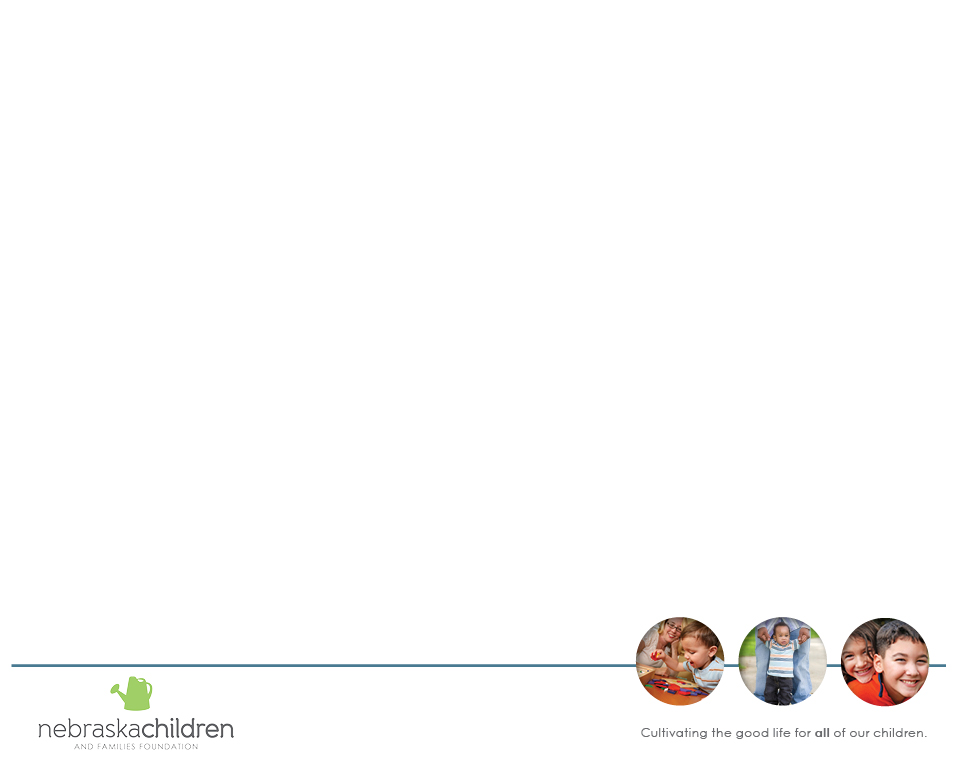 Service Array Assessment and Planning Purposes
Focus on the core resources and services in communities to promote the enhancement of Protective Factors and Child Well Being indicators

Identify inter-relationship of services

Identify system trends 

Develop plans to address shared priorities
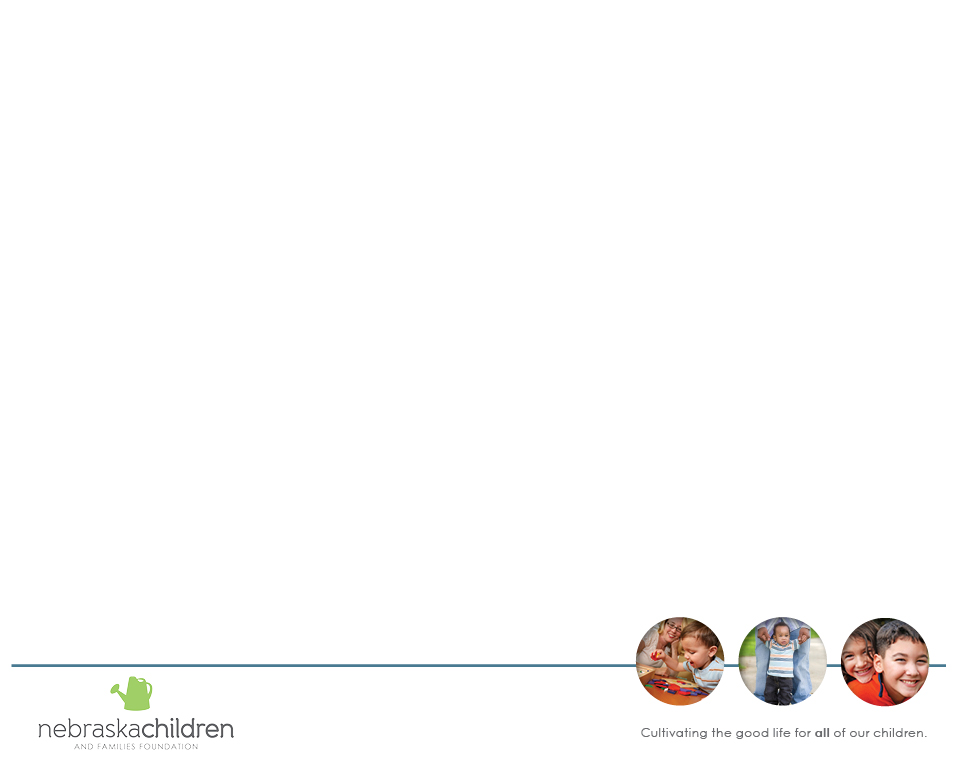 Service Array Continuum
Basic Needs

Health Care Access and Health Promotion

Child and Youth Safety and Development

Family Safety and Development
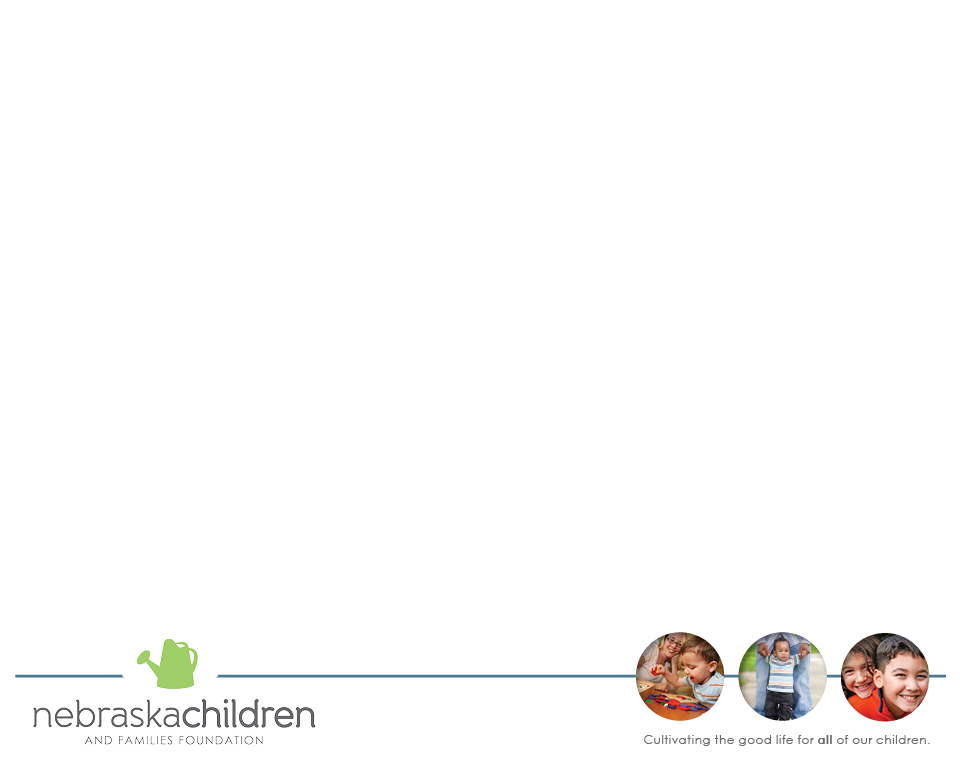 Three Main Steps
Assessment of Service Array: 
	Availability, Quantity, Quality, and Priority

Define Service Array Matrix: 
	Identifies themes and strengths

Develop Plan to Address Priorities
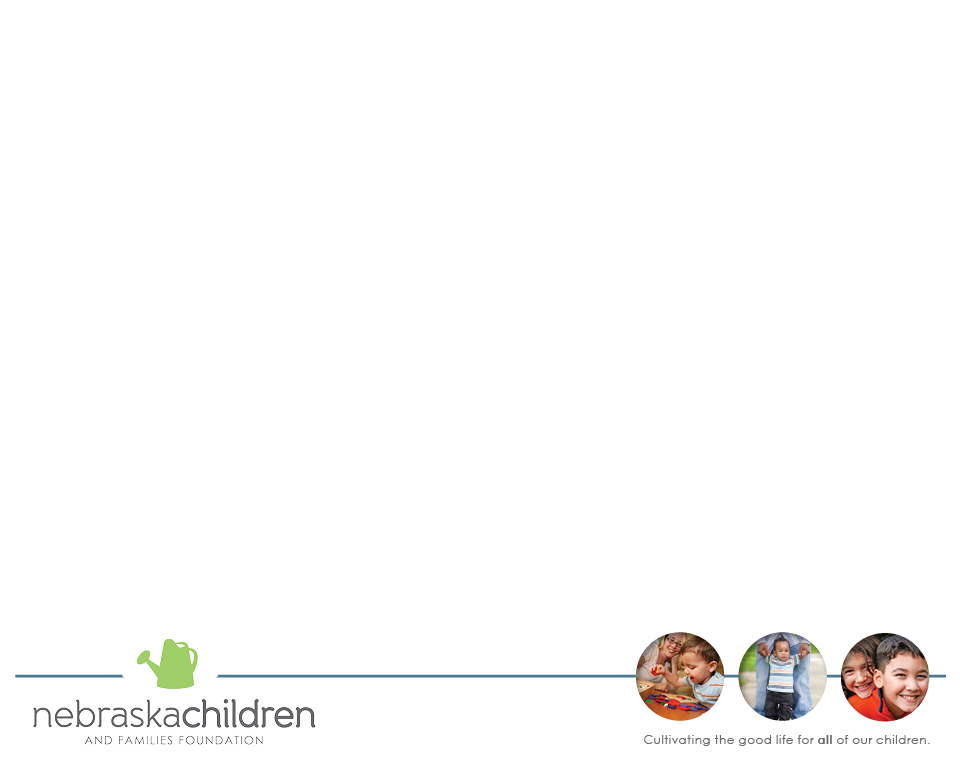 Benefit to Community Enhanced When Assessment and Planning Include:
Need:  Data and experience that shows what the need is, including the reports from consumers.

Funding:  Identifying funding concerns, mandates and changes that impact the delivery of the service. 

Policy:  Are any policy issues that affecting the delivery of the services?

Economy:  How does the current economic climate affect the need for the service?
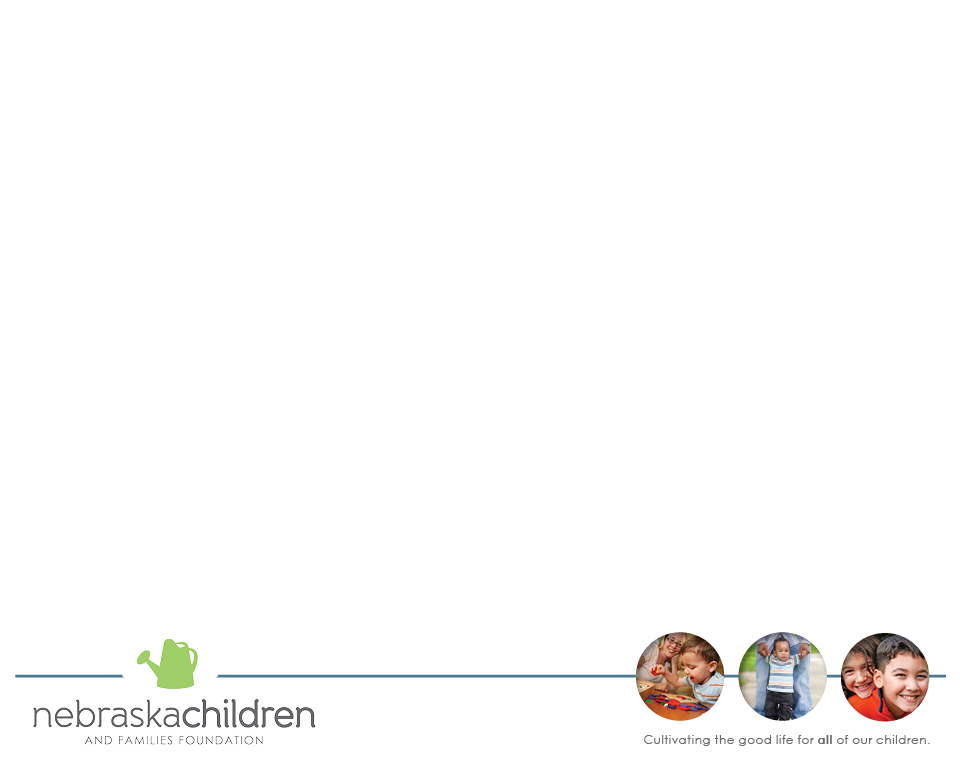 First Process
Service Array Assessment
Steps for Each Group with Facilitators and Recorders:

1.  Review and revise definition
2.  Determine Accessibility in area
3.  Evaluate existing services by Quality and Quantity 
4.  Determine level of importance
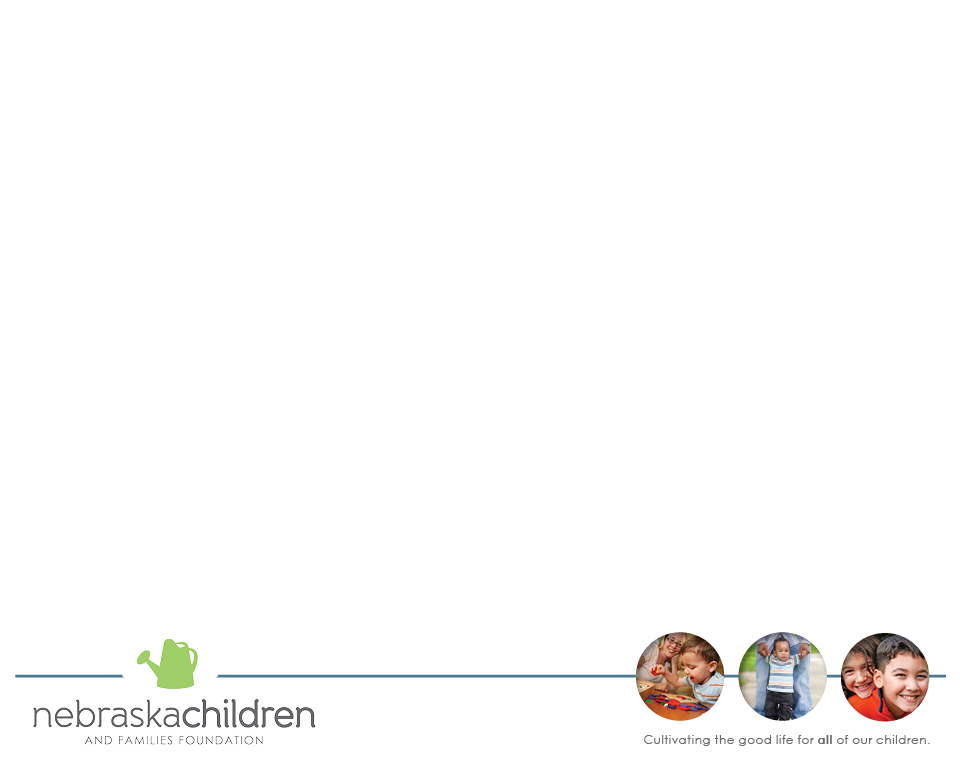 Assess Availability
Discussion Guide
Who provides the service? List ALL agencies/providers–not just those present. 
Location. Where is the service provided?  
Have we lost (or gained) any services (providers, locations etc) in this area in the last 3 years?
If it is available in another jurisdiction how far do people have to travel? Is transportation/gas an issue?
Are the agencies/providers present?
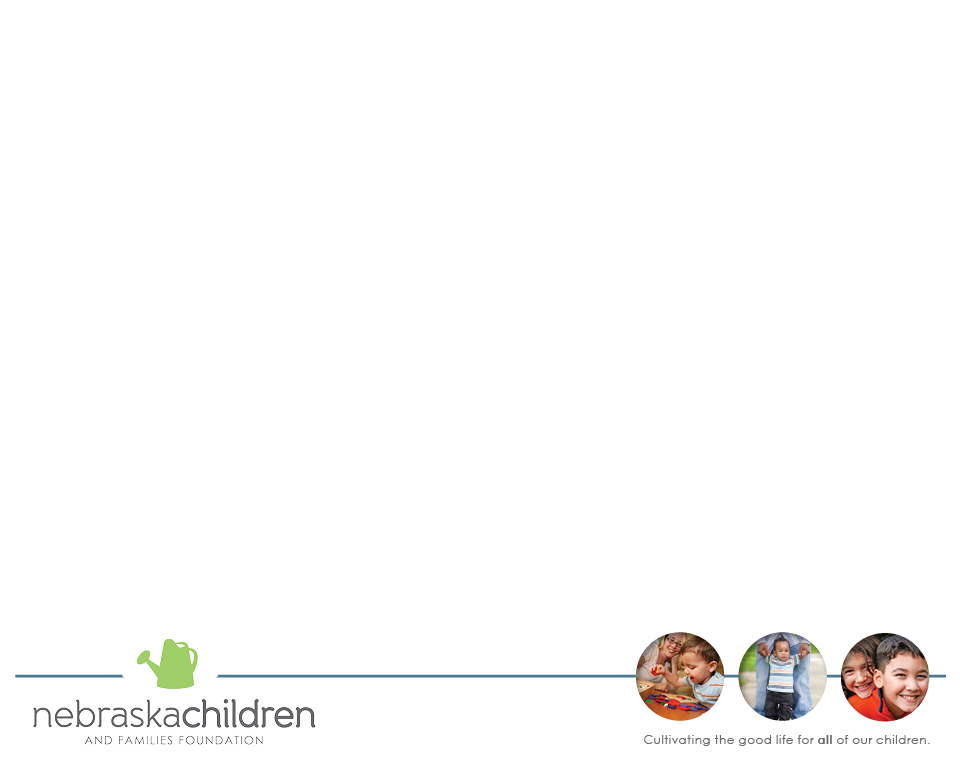 Use Community Data
What data exists?
Quantitative: utilization, trends, wait lists
Qualitative: client surveys, community based evaluation

Consider Quantity
What about the QUANTITY of the service?

Describe the QUANTITY of the service:
(Is there enough of this service available to meet current needs?)
0 = Meets None of the Need	3 = Meets Most of the Need
1 = Meets Some of the Need	4 = Meets All of the Need
2 = Meets Half of the Need
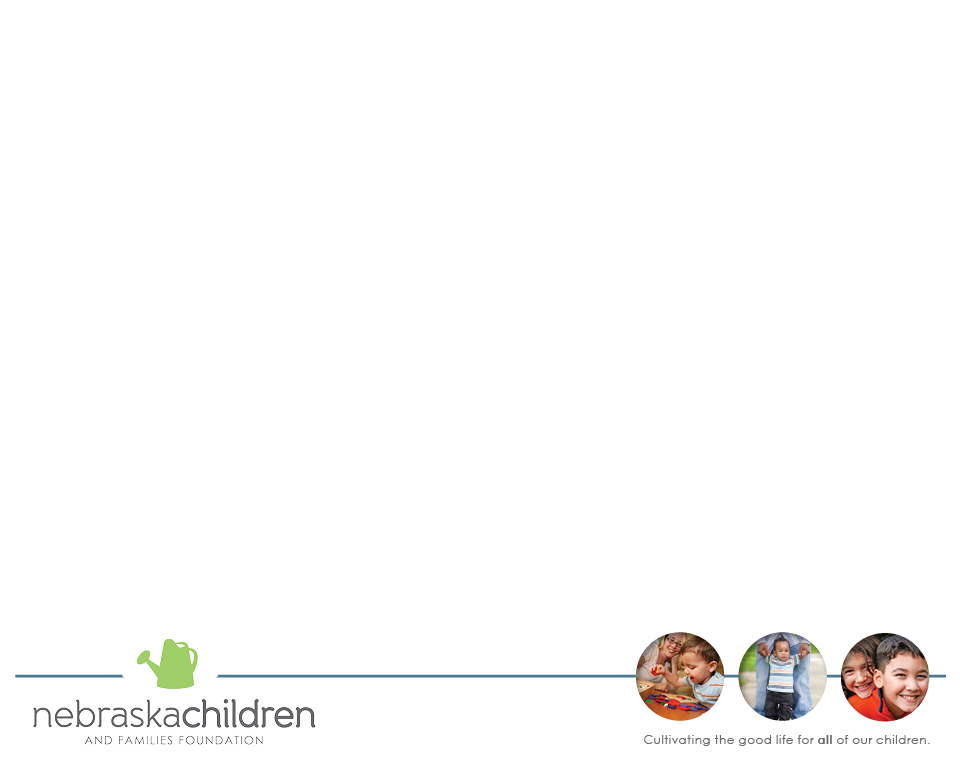 Consider Quality
What is the QUALITY of this service?
Three areas to consider: 
Effective:  Services achieve the goals and outcomes identified in the individualized family plan; services are timely, flexible, coordinated, and accessible, delivered in the home or in the community. 
Family-Centered: Services are focused on the family as a whole; service providers work with families as partners in identifying and meeting individual and family needs; family strengths are identified, enhanced, respected, and mobilized to help families solve the problems which compromise their functioning and well-being.
Culturally Responsive: Services respect the rights, values, and cultures of families; services build on the strengths of the family’s culture; services are accessible linguistically.
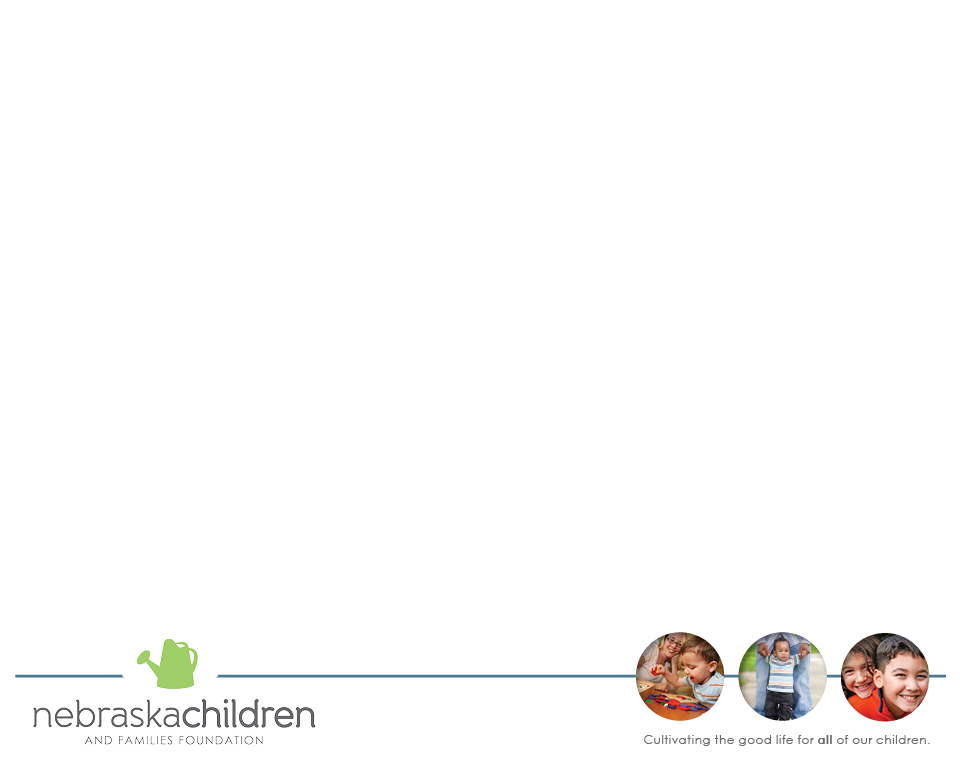 Quality Rating
Based on Effectiveness, Family Centered, and Cultural Competence:

0= Poor
1 = Occasionally Good 
2 = Sometimes Good
3 = Often Good
4 = Always Good
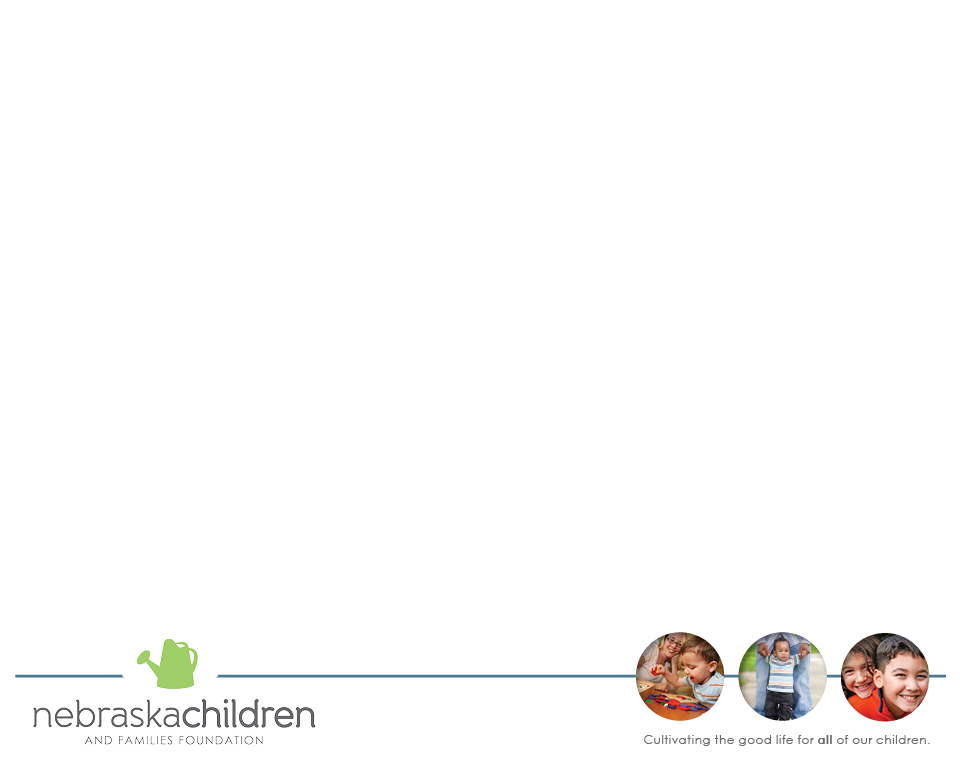 Determine Level of ImportancePriority Ranking
How IMPORTANT is it to DEVELOP or CONTINUE this service?

0 = Not Important
1 = Would Be Nice
2 = Moderately Important
3 = Very Important
4 = Critically Important
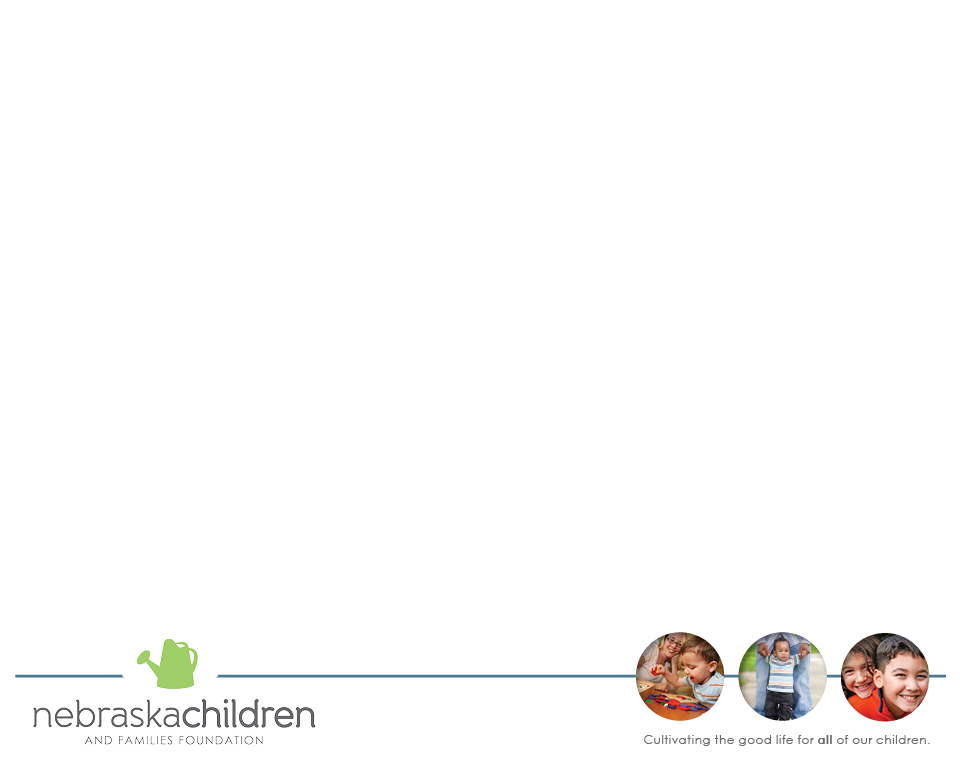 Ranking Consideration
Importance to the overall Prevention System

Impact in reducing Intervention Services

Based on Best Practices

Small Group Breakout
	Report Back
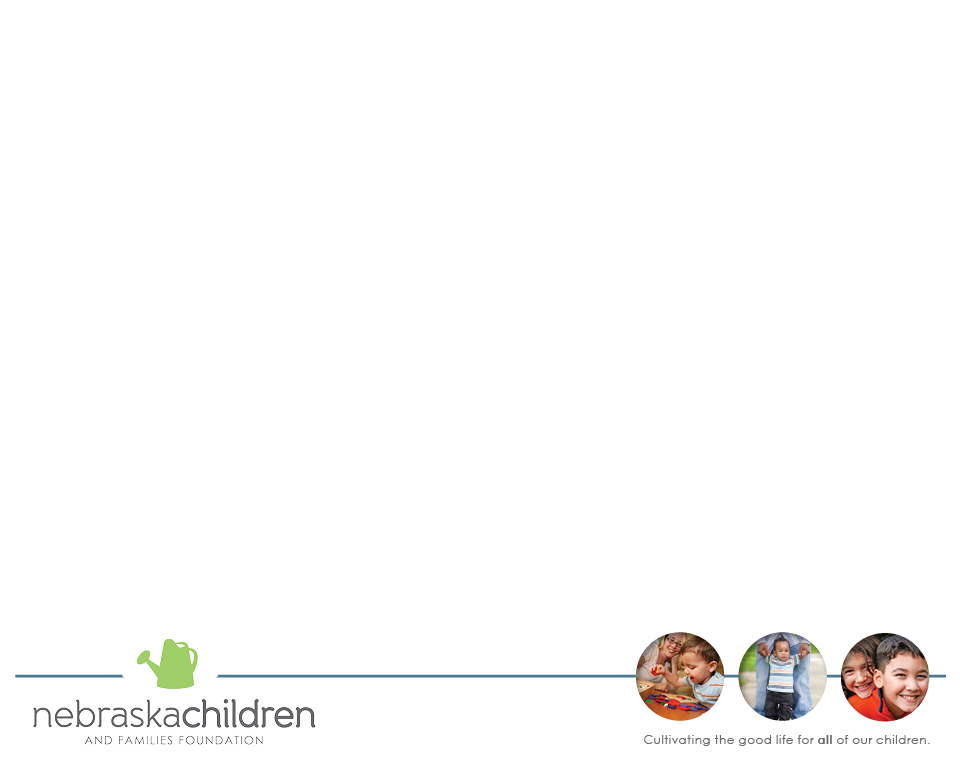 Second ProcessService Array Assessment Matrix
Cross-cuts assessment to identify themes and strengths in the system

Complete in small group and then combine all groups for larger picture

Develop report
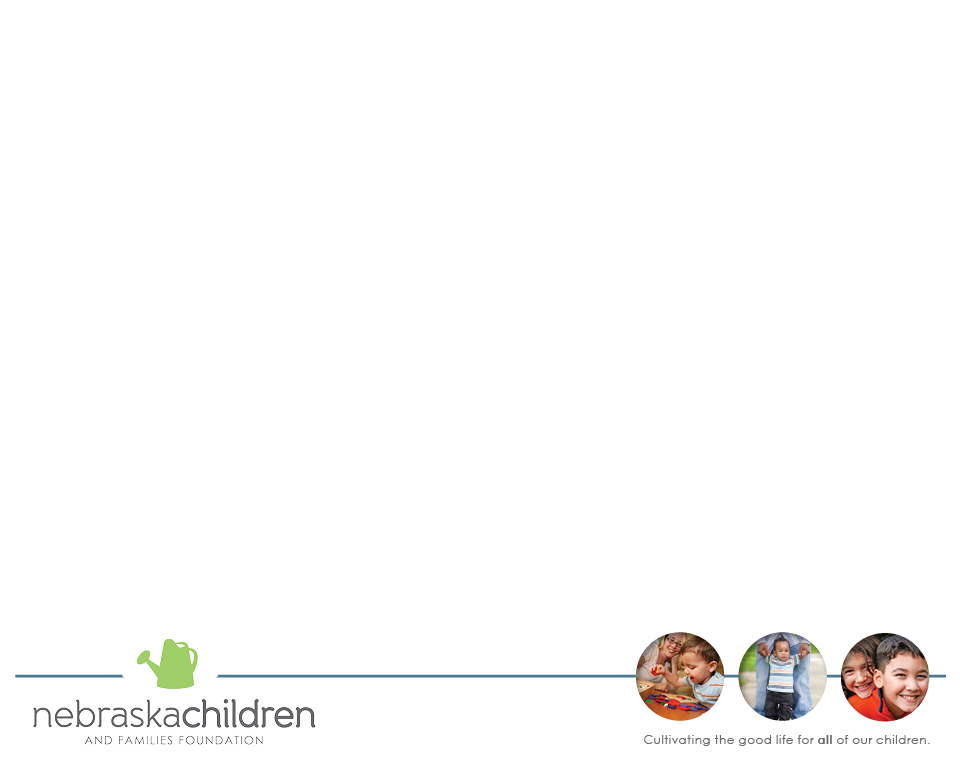 Matrix Categories
Strong Services.

Needed Community Education.  There may be services that exist but may be underutilized because they are not well known. 

Not Meeting Enough Need. Services that exist but are not sufficiently large in scope to meet the jurisdiction’s needs. 

Advocacy and/or Service Barriers.  Services could be improved if access barriers were addressed. 

Duplication of Services and Shifting of Resources. Services are provided by more than agency or organization. Consider elimination of duplications and shift resources.

Non-Existing Services.
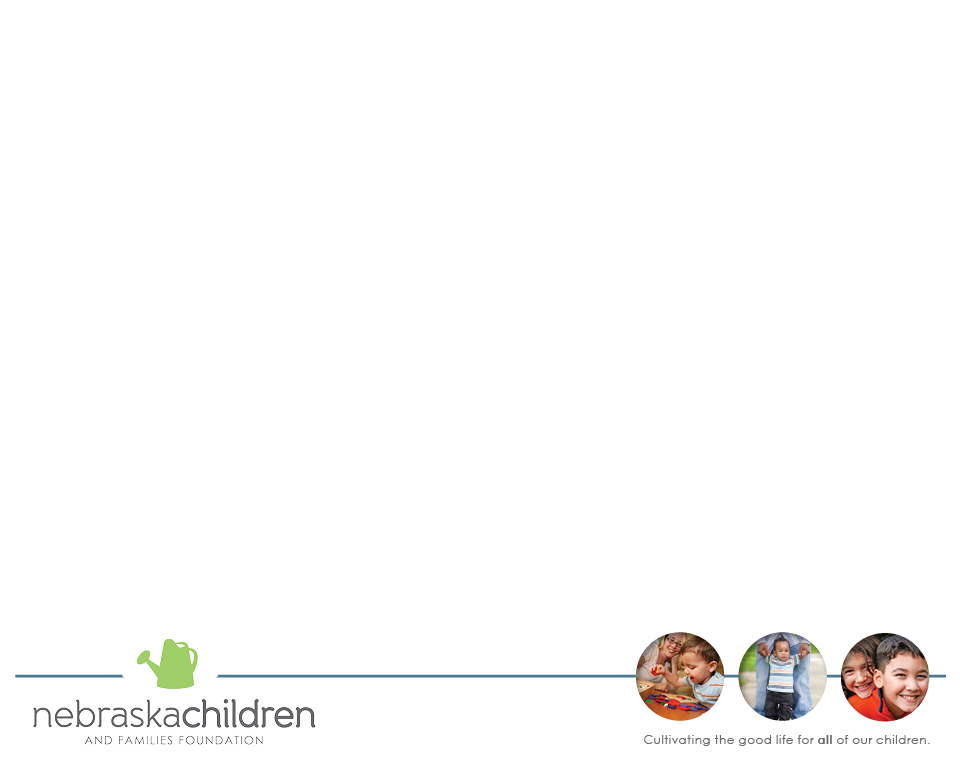 Matrix Categories continued
Staffing/Volunteer Issues. Shortages, Training etc.

Funding Issues. Lack of adequate funding.

Better Coordination/Collaboration with Other Stakeholders and Providers.  Services that exist could be improved if there was better service coordination and integration between providers. 

Quality Improvement Needed. services which need to be evaluated because there are questions about quality. 

More Diversified Services. Adjusted to meet more diverse needs. 

Law/Policy Change.
 
Other Services Challenges.
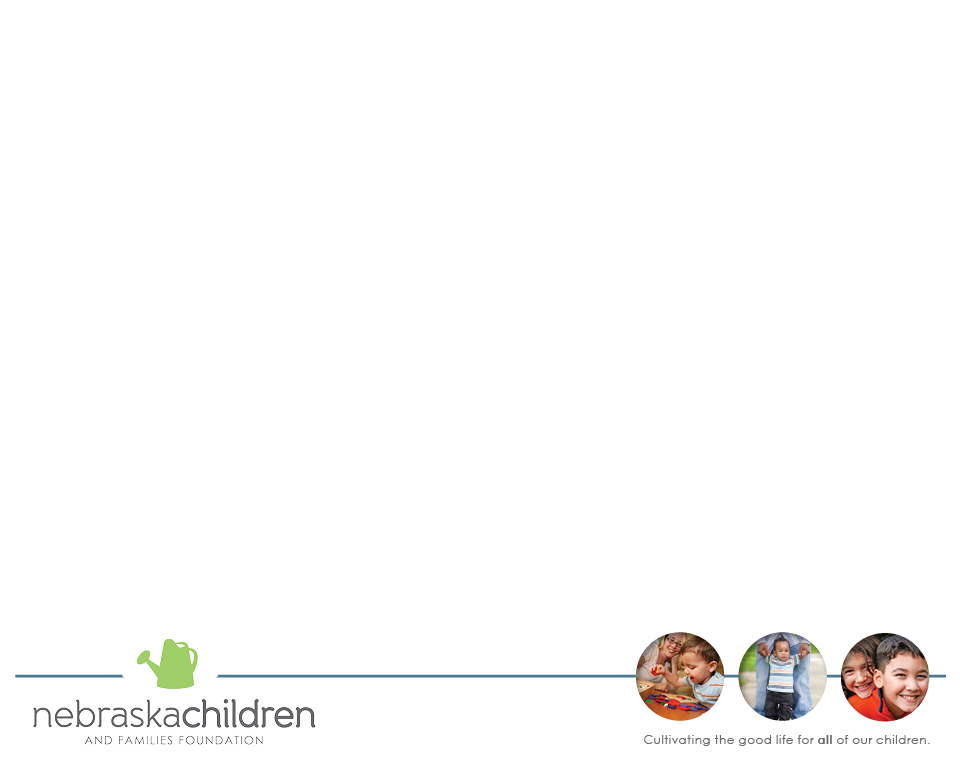 Small Group Summaries
What strong services were identified?

Any significant gaps in services?

Were there areas where more information is needed- and if so, what?

Any policy issues identified?
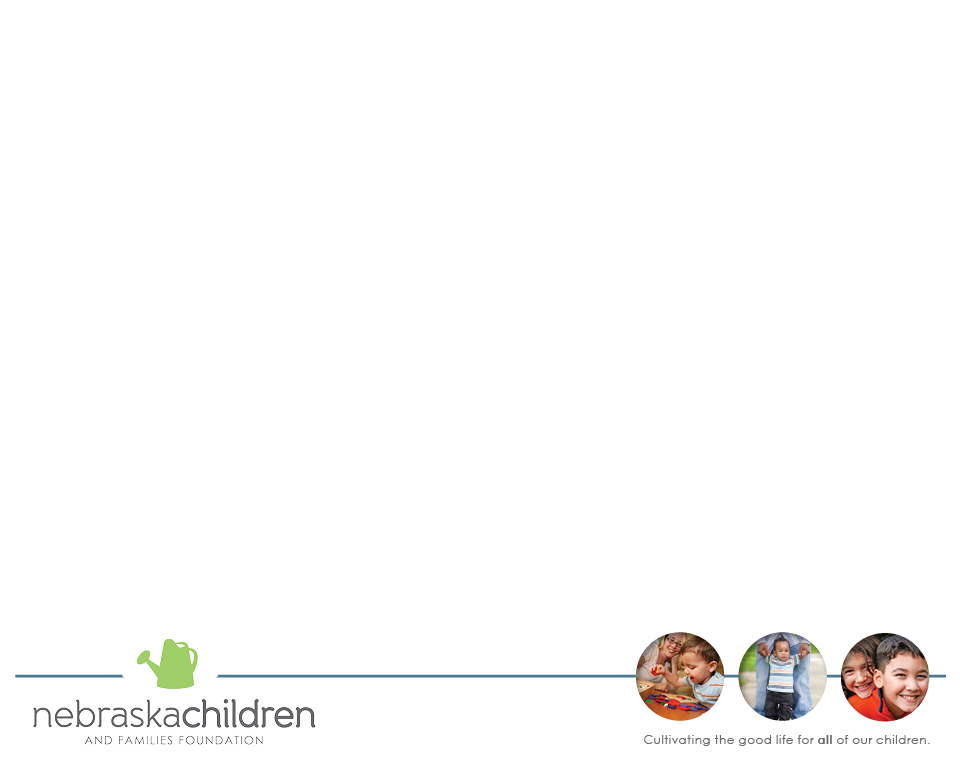 Collective Impact Common Structure for Collaboratives
Community, Parents, Children and Young Adults
Older Youth Workgroup
Health, Informal Supports and Basic Needs
Early Childhood Workgroup
School Age Workgroup
Central Navigation Community Response (Accountability, CQI, Access and Coordination)
Community Collaboration
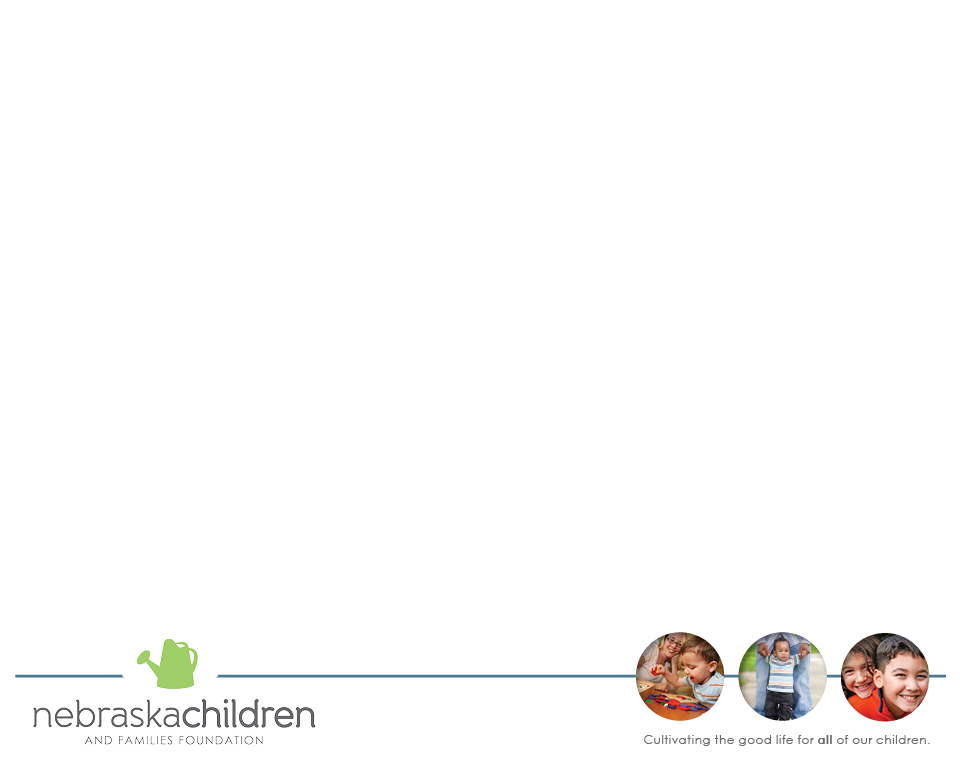 Third ProcessPriority Development Plan
Identify priority areas for development or enhancement in 1-3 years

Eventually should link to vision, collaborative capacity,  protective factors, community context
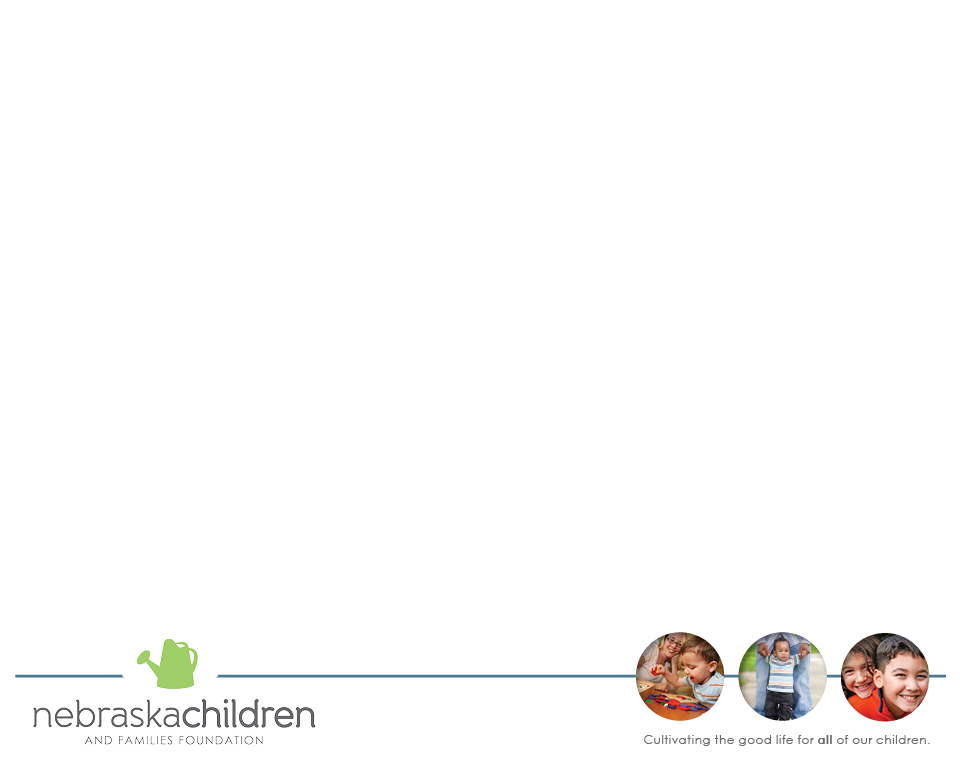 What do we really want to sustain?
Outcomes-Quality Improvements
Systems and systems change
Core Services/Access

Sustaining change requires different actions and structures 
from the onset. 

For Systems Change 
Prioritize big picture areas for development over next 3-5 years
Not necessarily programs or grants
Best Practices
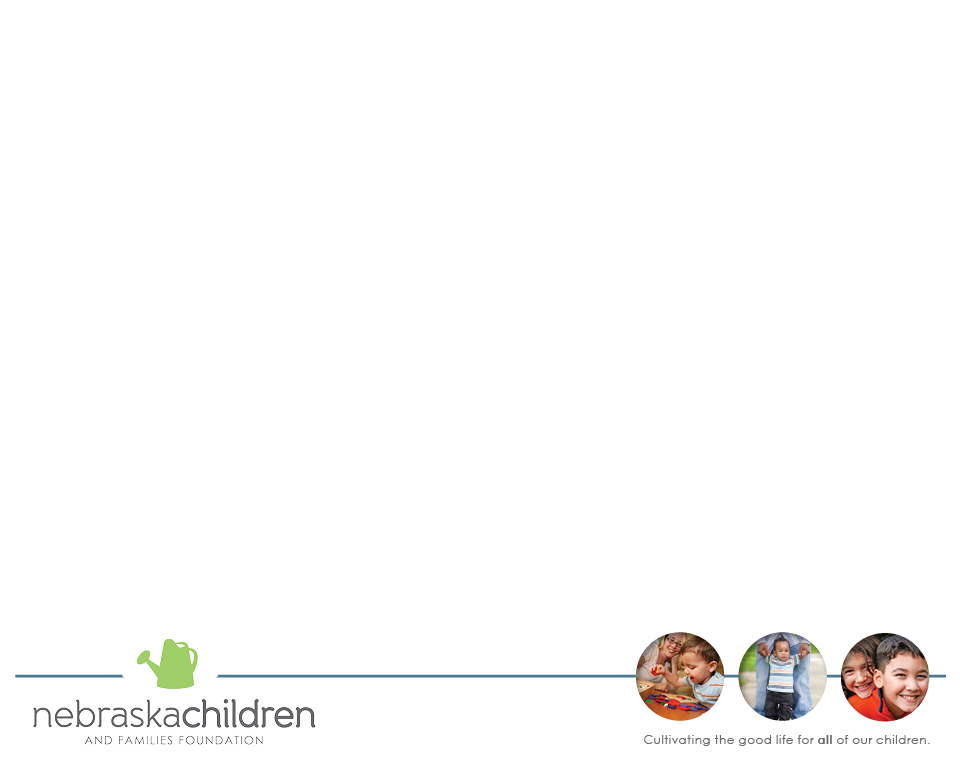 Quick Wins
Areas that require no funding or for which the resources already exist

Changes to actions

Examples:  community education, shared resources for staff training, cross training people who already have contact with a certain consumer/client group to include another function
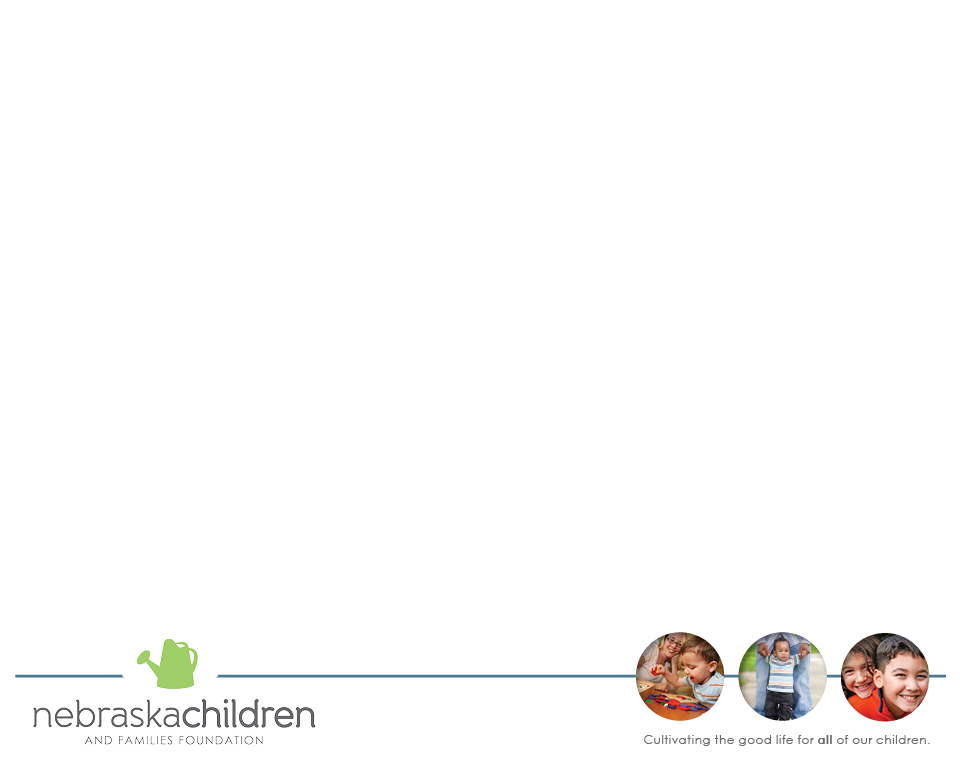 Short Term
Priorities that need to be addressed within 1-3 years 

Possible to accomplish but will require some resources 
     (time, talent, and financial)

Consider essential to Child Well Being effectiveness and outcomes
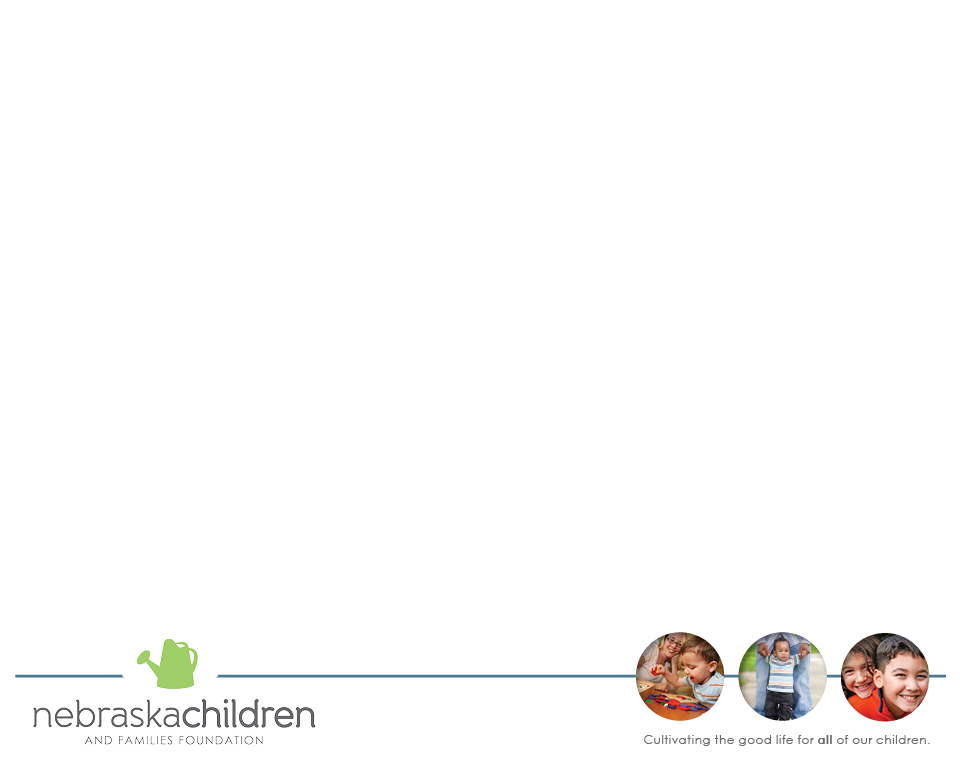 Longer Range
Areas which will take longer term planning or shifting of resources but which will have an impact on higher end systems of care
May require developing components of a system (assessment, Family Centered Practice, coordination of agencies)
May require capital investment - e.g. shared information systems
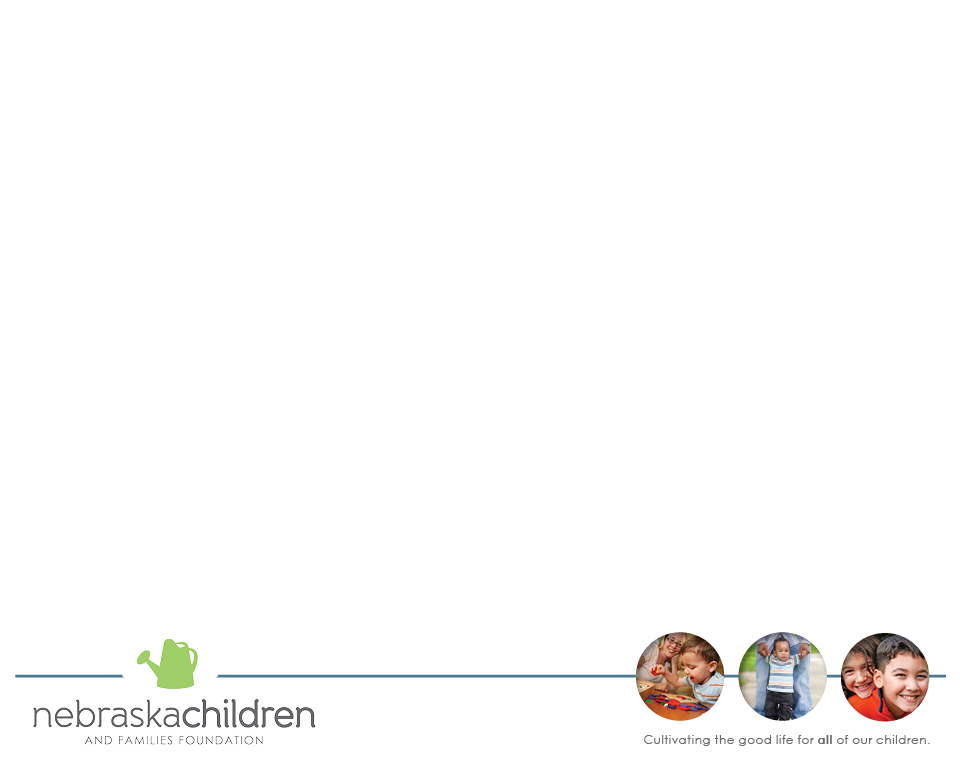 Legal and Policy Changes
Identify legal and policy issues which are affecting the Child Well Being Prevention system
These may be areas a community can not change on its own
Shared between communities
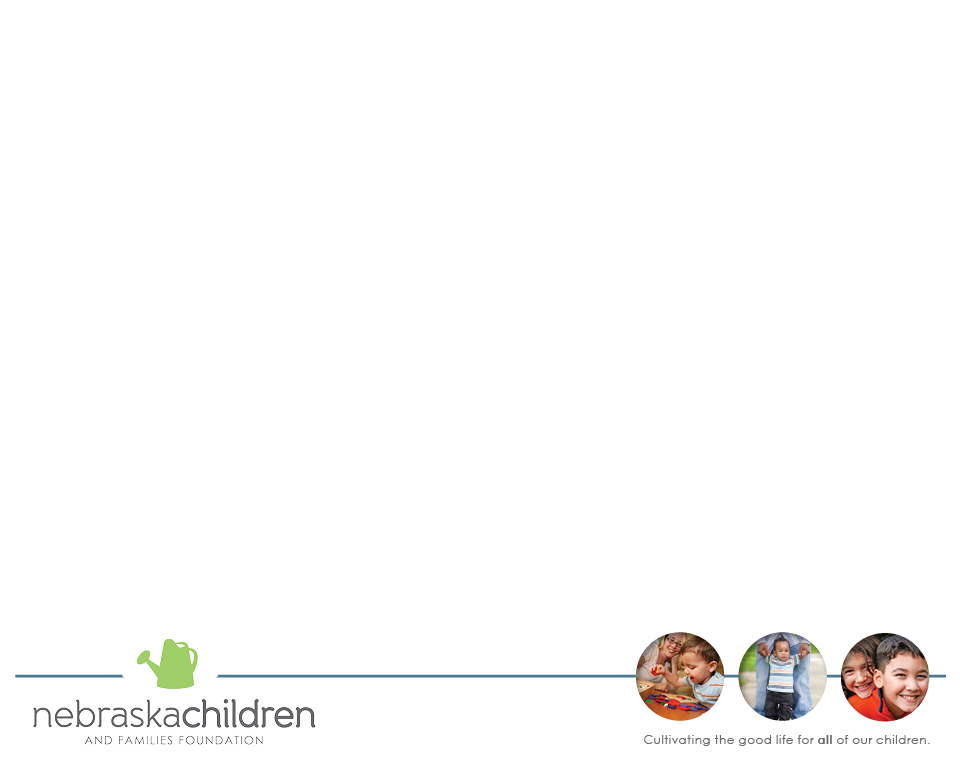 Identify Impact/Complete workplan
Alignment to Child Well being Indicators

Protective Factors

Target Population 
Leadership/Assigned to Collaborative workgroup
Resources
Evaluation Measures